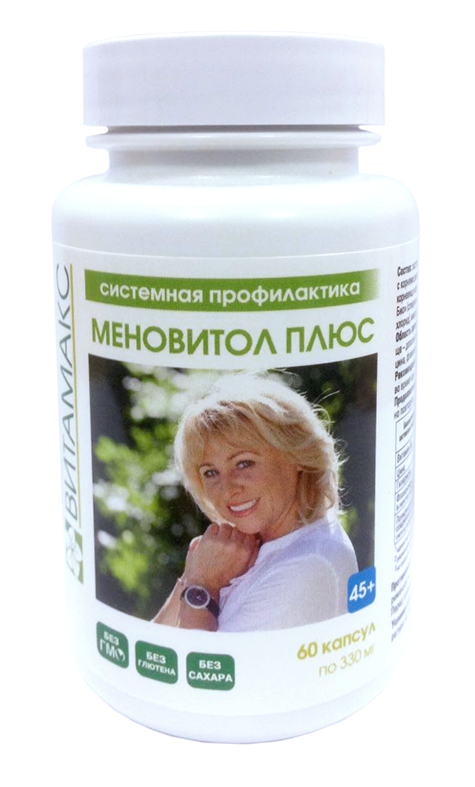 Меновитол Плюс
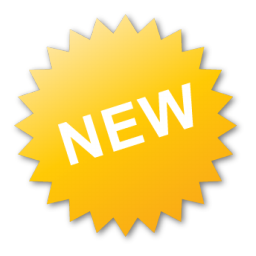 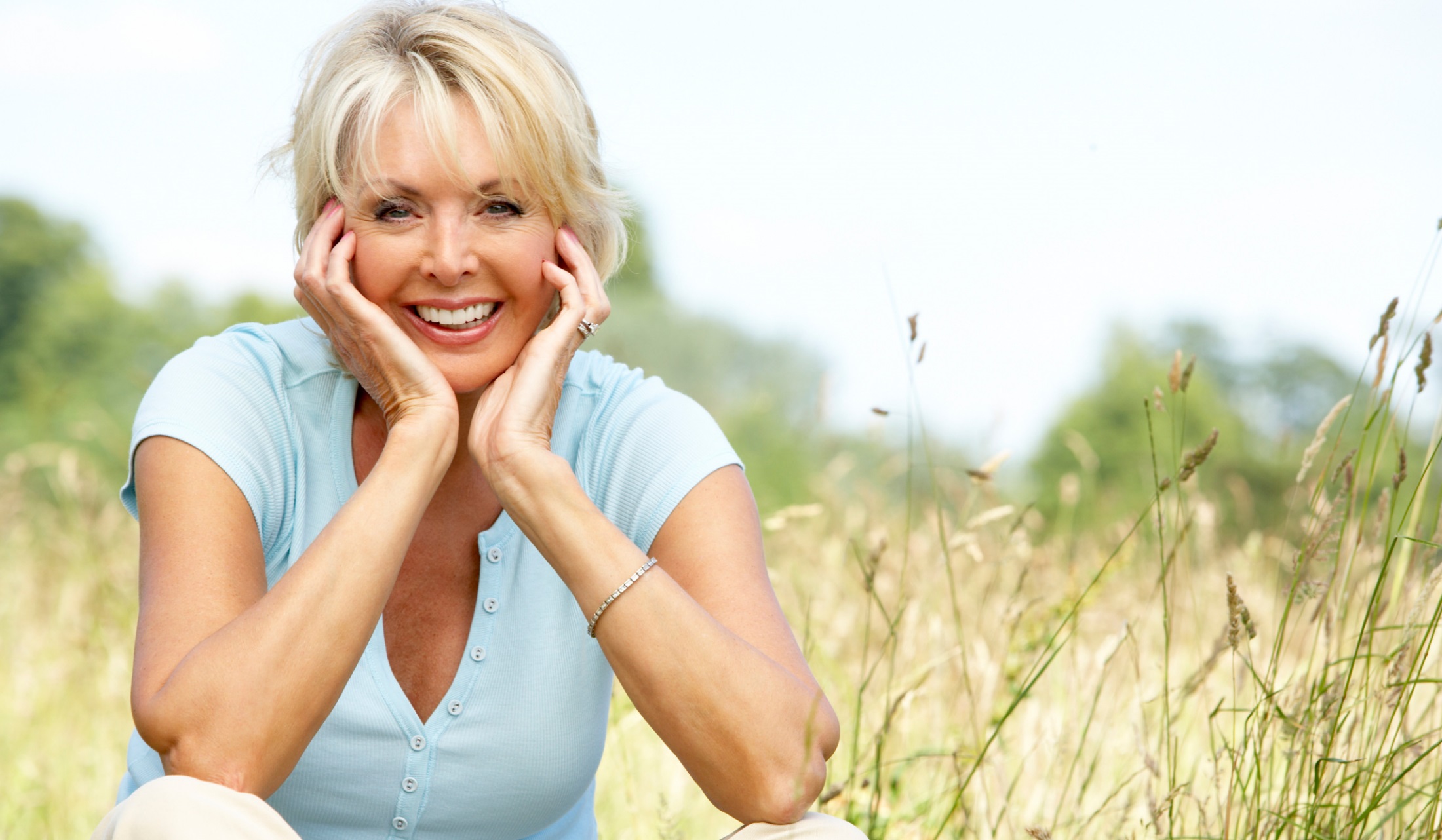 Процесс прекращения детородной функции женщины связан с изменением количества гормонов, вырабатываемых в яичниках.

Климактерический период протекает в несколько этапов:
Перименопауза.
Менопауза.
Постменопауза.
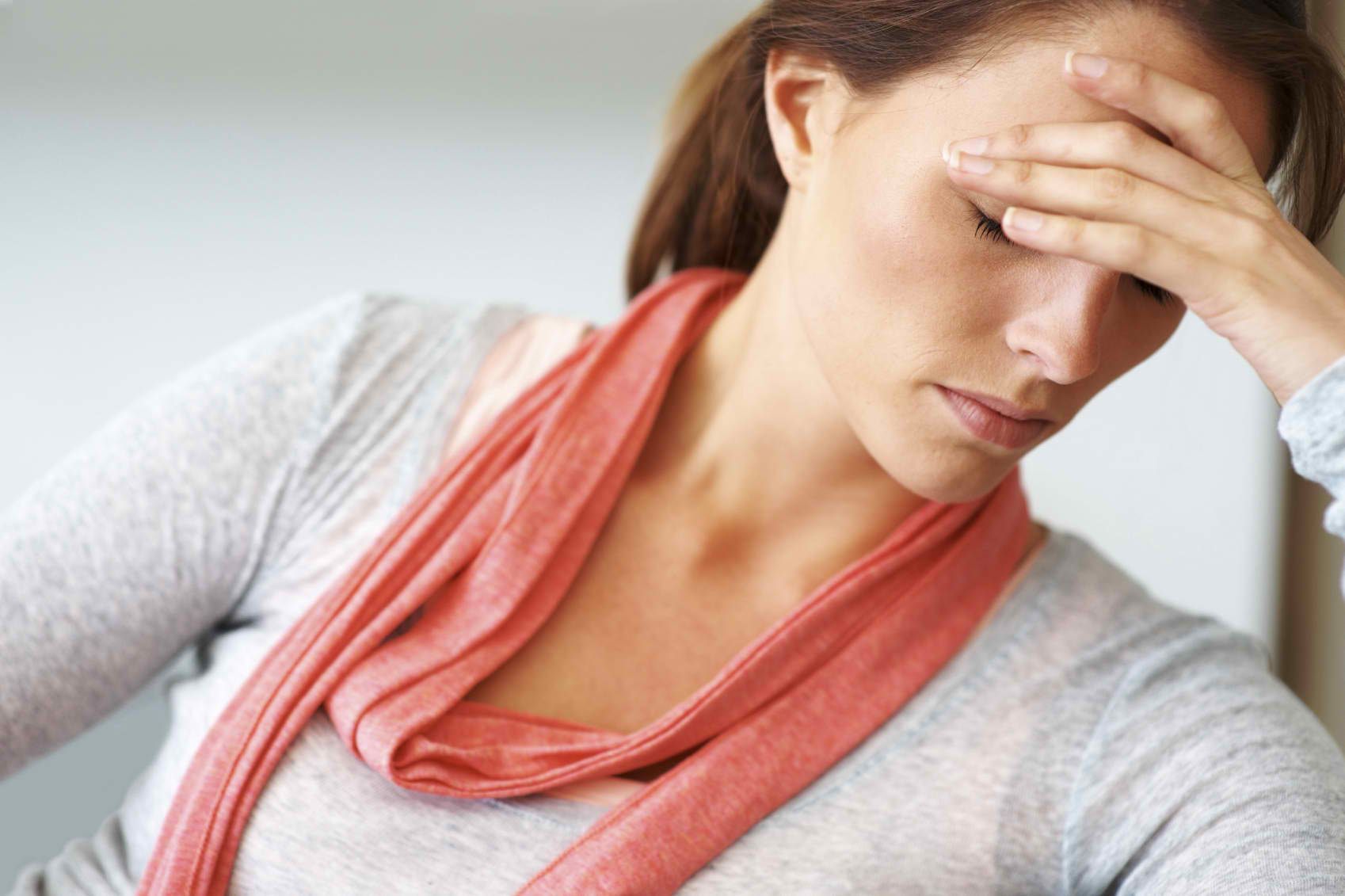 Первый признак менопаузы у женщин заключаются в том, что окончательно прекращаются месячные.
Менопауза проявляется в возрасте от 40 до 60 лет 
(в среднем в 51 год) 

В климактерическом периоде организм женщины претерпевает кардинальные изменения, что напрямую сказывается на ее самочувствии.
34 проявления менопаузы:
• приливы 
• ночное потоотделение
• нерегулярные месячные
• потеря либидо
• сухость влагалища
• перемены настроения
• усталость
• выпадение волос
• нарушение сна
• нарушение концентрации внимания
• провалы в памяти
• головокружения
• проблемы с весом
• недержание мочи,
• метеоризм
• аллергия
• ломкость ногтей
• изменение запаха кожи
• нерегулярное сердцебиение
• депрессия
• беспокойство
• раздражительность
• паническое расстройство
• боль в груди
• головная боль
• боли в суставах
• боли в языке
• судороги
• проблемы с пищеварением
• проблемы десен
• мышечное напряжение, 
• раздражение кожи, 
• чувство покалывания, 
холода, мушек в глазах
• остеопороз
АКТУАЛЬНОСТЬ ПРОБЛЕМЫ
По данным Всемирной организации здравоохранения (ВОЗ) к 2030 году в мире будет 1,2 миллиарда женщин в возрасте 50 лет и старше.
 
Увеличение продолжительности жизни влечет за собой значительное увеличение частоты заболеваний и неприятных состояний, которые связны  с прекращением выработки эстрогенов.
РЕШЕНИЕ ПРОБЛЕМЫ
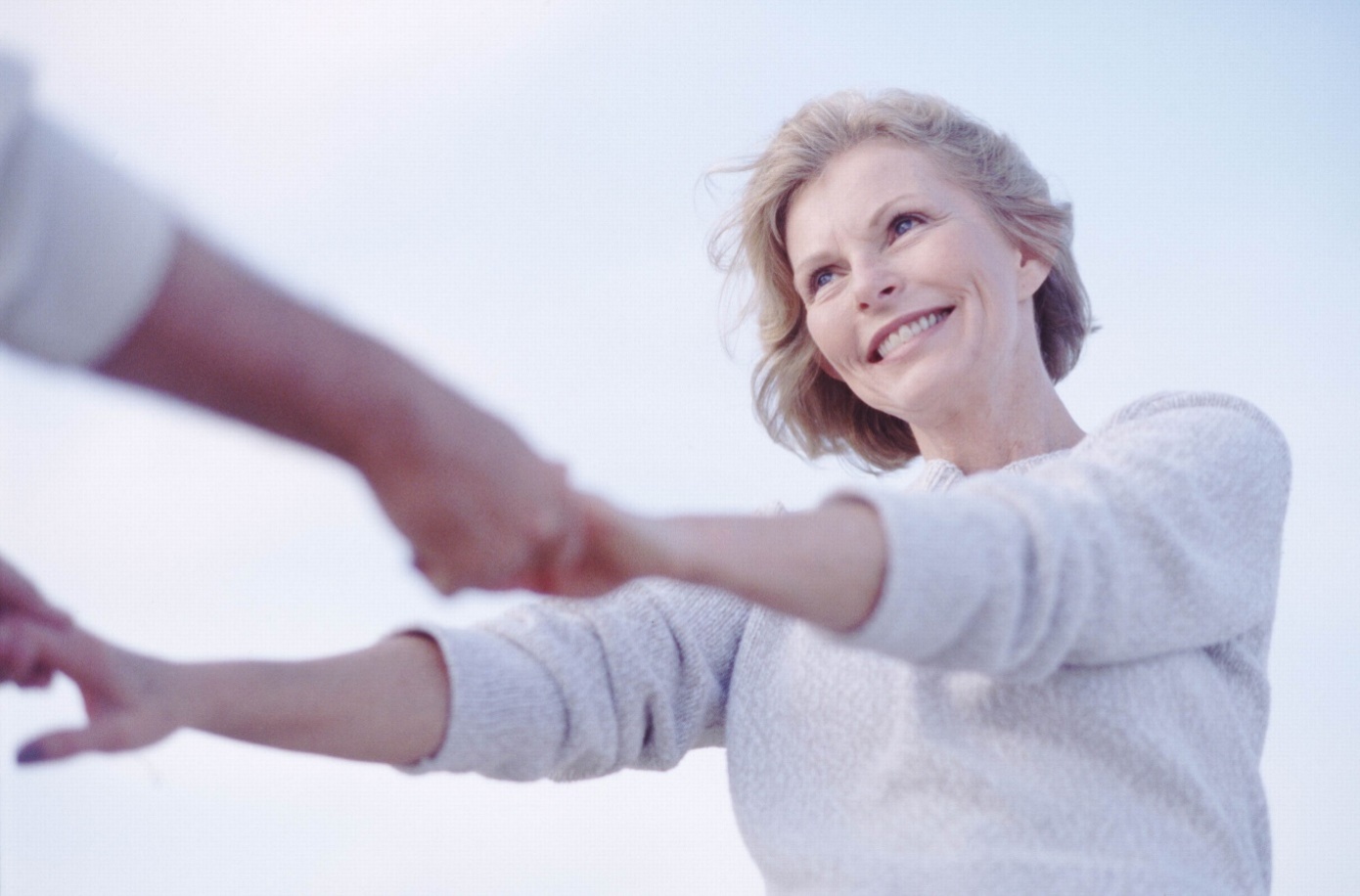 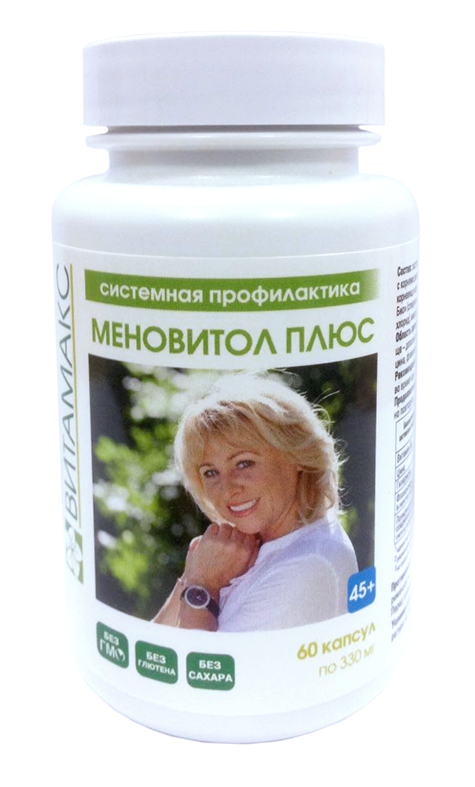 Меновитол Плюс – комплексная поддержка женского здоровья в климактерическом периоде.
Период менопаузы с Меновитол Плюс будет пройден максимально комфортно.
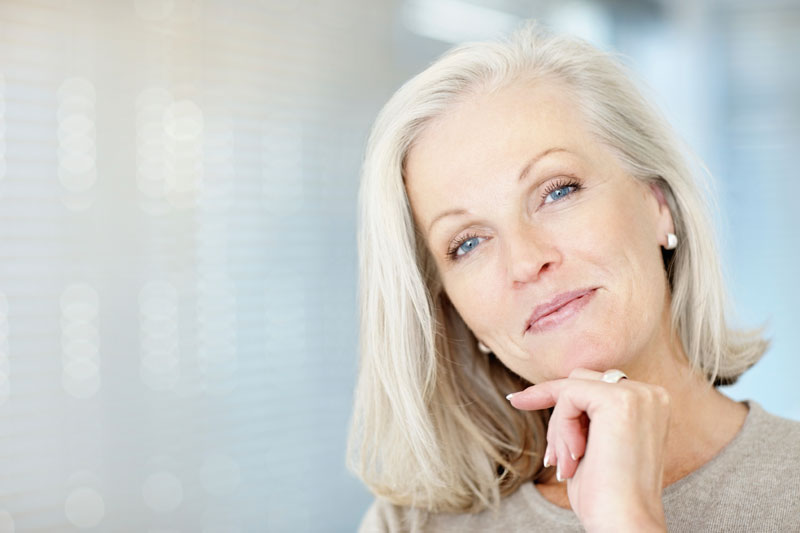 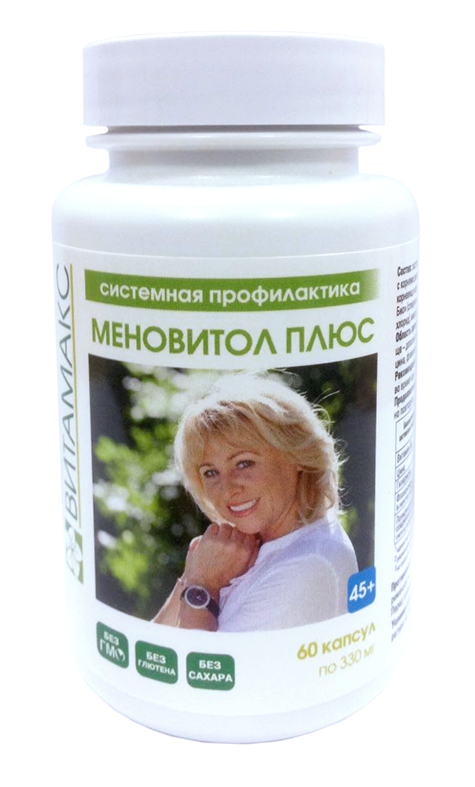 Биологически активные компоненты МЕНОВИТОЛ ПЛЮС помогут:
Улучшить эмоциональный фон

Уменьшить вегетативные проявления (приливы, приступы сердцебиения, повышенную потливость, колебания артериального давления) 

Стабилизировать обменные нарушения (поддерживать нормальный жировой обмен и массу тела)

Сохранять память и ясный ум, молодость и здоровье кожи и всего организма в целом
СОСТАВ:
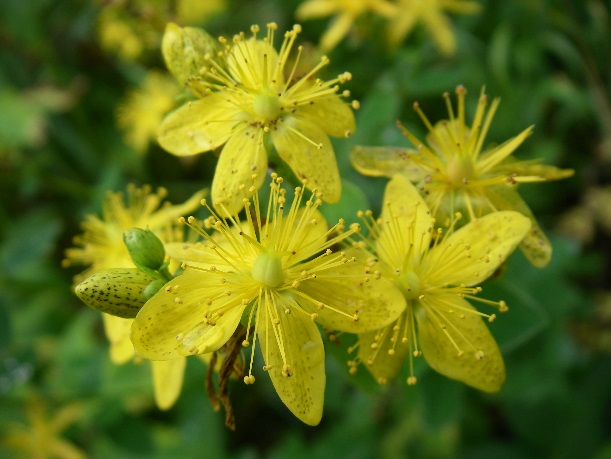 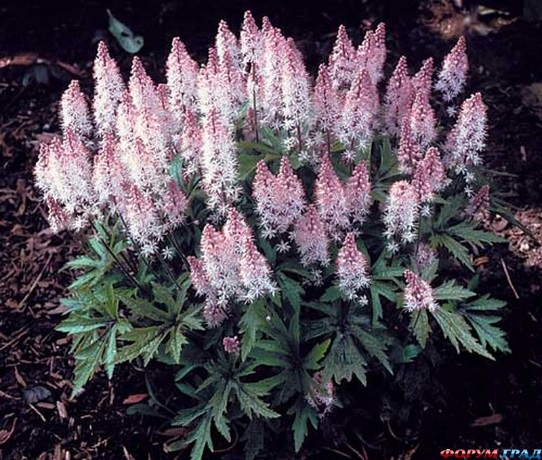 Экстракт травы зверобоя продырявленного
Экстракт корней диоскореи
Экстракт корней цимицифуги
Экстракт корневищ дягиля
Экстракт плодов витекса священного
БАД «Цинк-Био» (спирулина, обогащенная цинком)
Витамин В6 (пиридоксина гидрохлорид)
Цинк
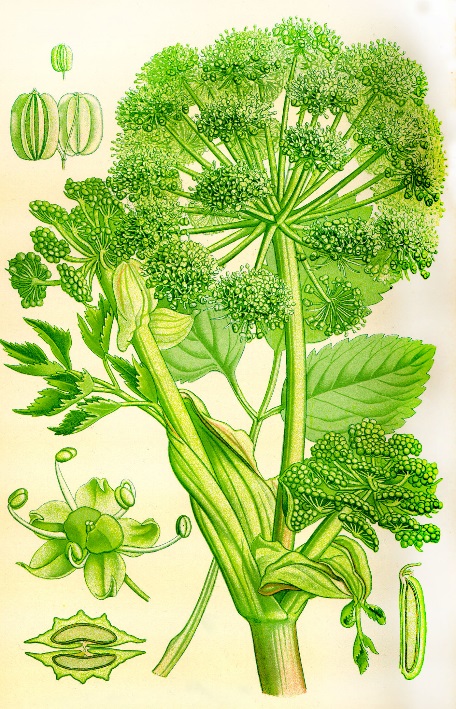 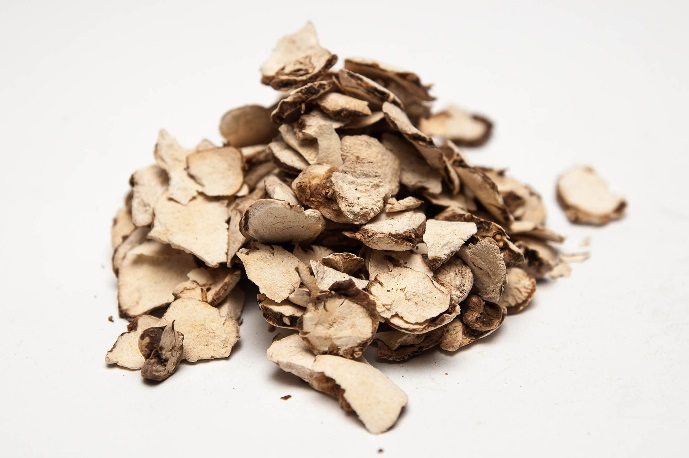 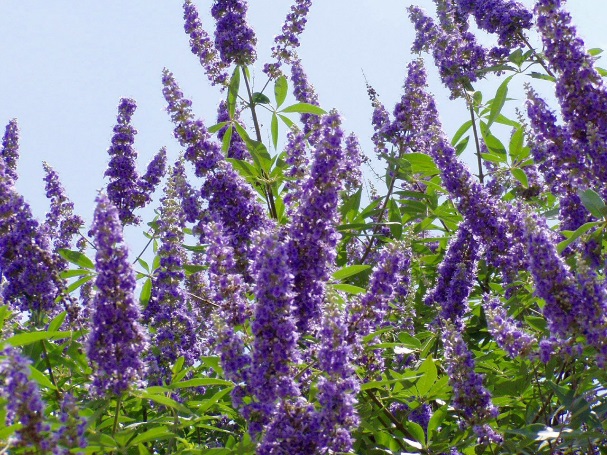 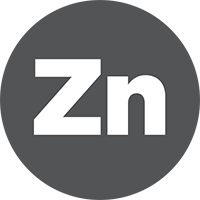 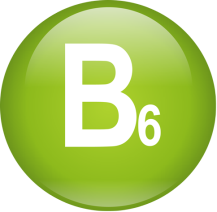 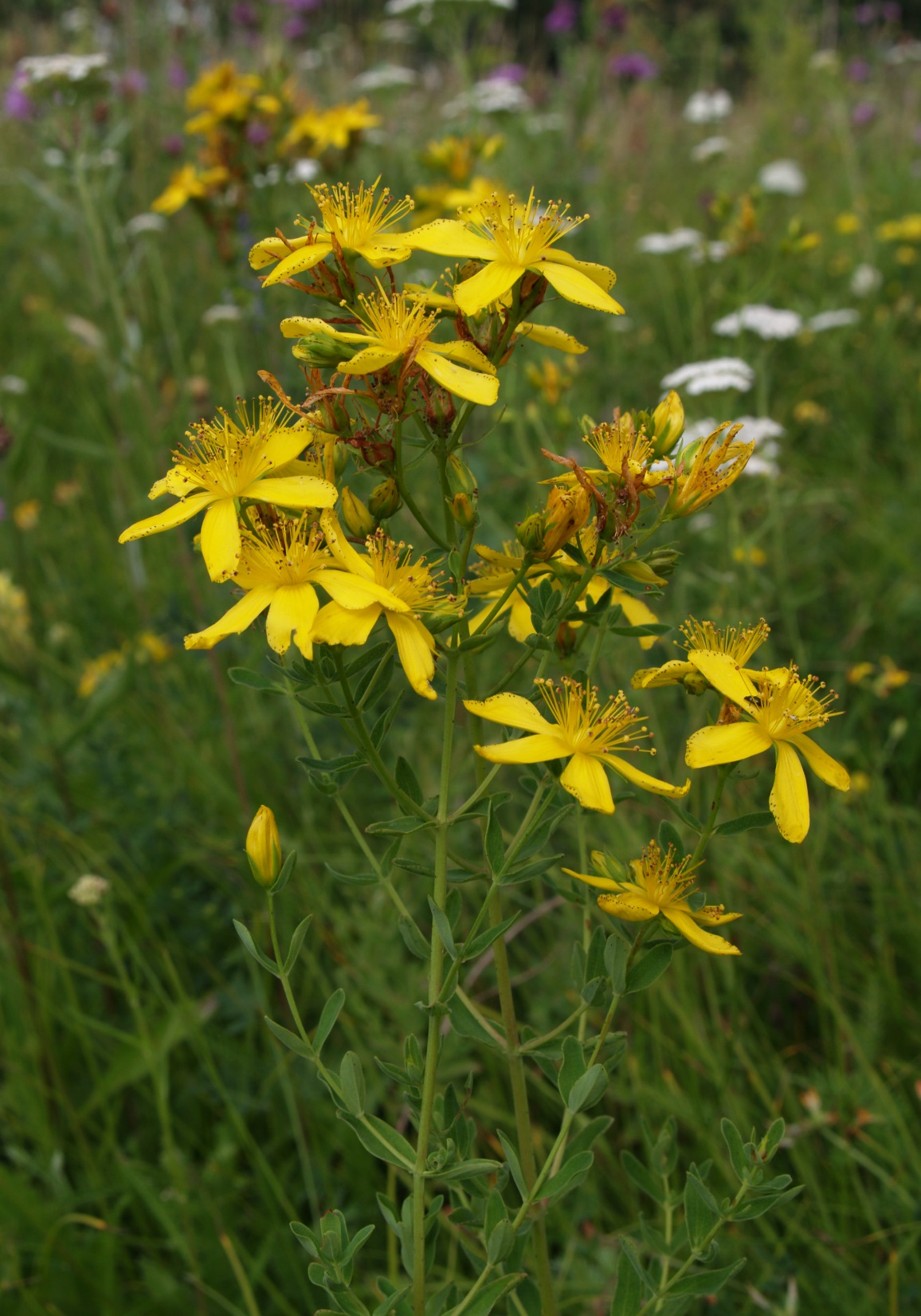 ЭКСТРАКТ ЗВЕРОБОЯ
Активными веществами зверобоя являются гиперицин, псевдогиперицин,  гиперфорин, биофлавоноиды. 
Эти вещества улучшают состояние и функционирование центральной и периферической нервной системы, обладают антидепрессантным действием, способствуют улучшению психо-эмоционального  состояния и настроения, нормализуют сон. Зверобой обладает спазмолитическим, противовосполительным и желчегонным действием.
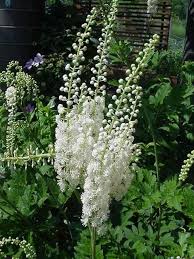 ЦИМИЦИФУГА
Активные компоненты клопогона кистевидного связываются с  с рецепторами эстрогенов 
Подавляют выработку лютеинизирующего гормона 
Кроме того, клопогон кистевидный может смягчать приливы способом, отличным от воздействия на эстрогенные рецепторы.
Эффективны  при предменструальном синдроме,  менопаузе, дисменорее
Оказывают положительное воздействие на вегетативную нервную систему и седативное действие
КЛОПОГОН КИСТЕВИДНЫЙ(Cimicifuga racemosa )
Результаты клинических и эпидемиологических исследований показывают, что клопогон кистевидный по воздействию на симптомы менопаузы включая приливы, может быть примерно на 25-30 процентов более эффективным, чем плацебо. Эти исследования также показали, что клопогон кистевидный не токсичен, не обладает мутагенными, канцерогенными свойствами, и приемлем для длительного лечения. Использование его в Европе на протяжении 40 лет в более чем 1,5 миллионах случаев, продемонстрировало превосходную сочетаемость с другими средствами, а также низкий риск побочных эффектов.
ЭКСТРАКТ ДИОСКОРЕИ(дикого ямса)
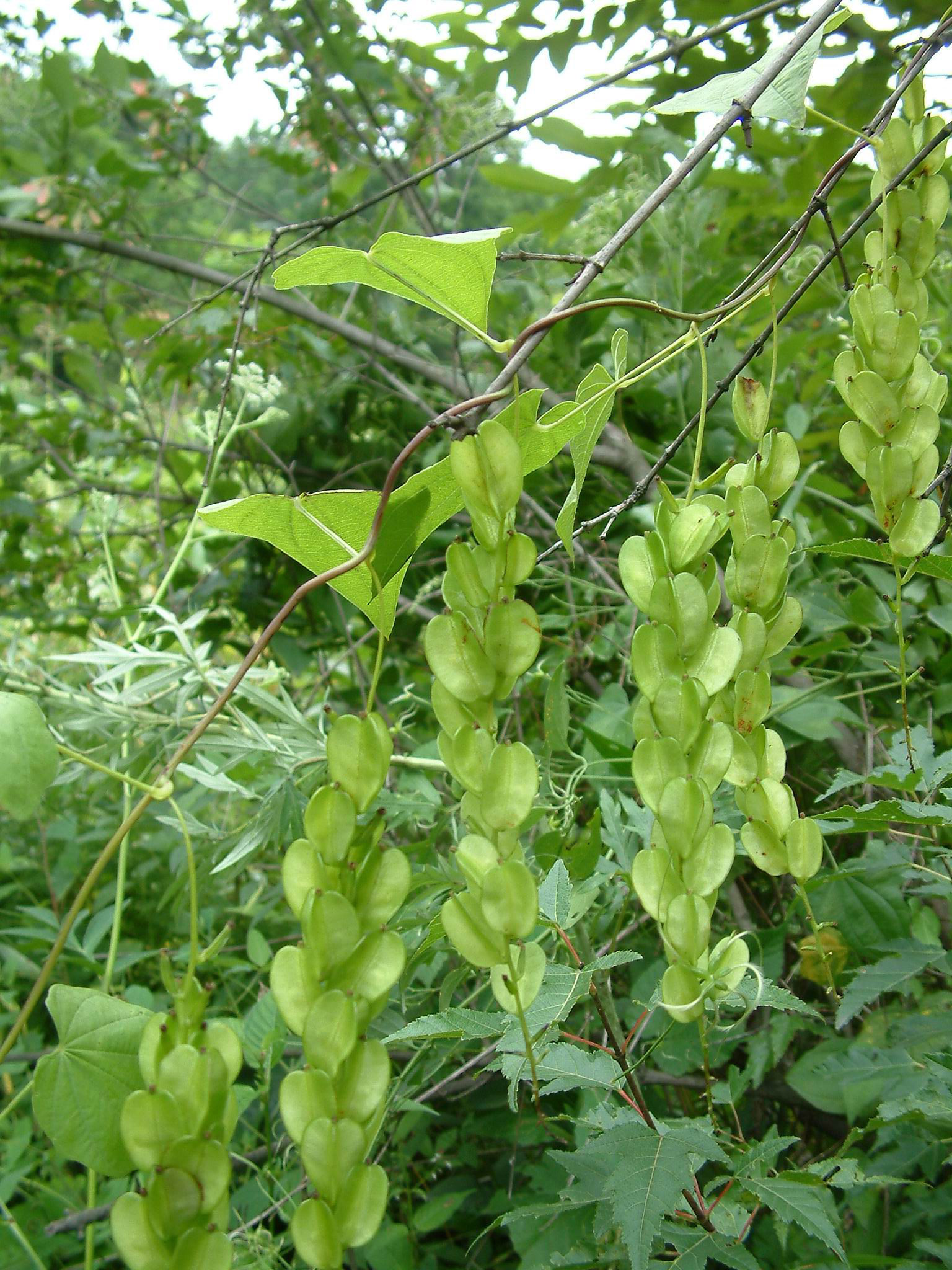 Способствует регуляции гормонального баланса и увеличению тонуса гормональной системы женского организма
Способствует нормализации
артериального давления и уровня холестерина в крови
Обладает спазмолитическими свойствами, облегчает колики и метеоризм 
Способствует при длительном применении усвоению кальция костной тканью
ЭКСТРАКТ ДИОСКОРЕИ(дикого ямса)
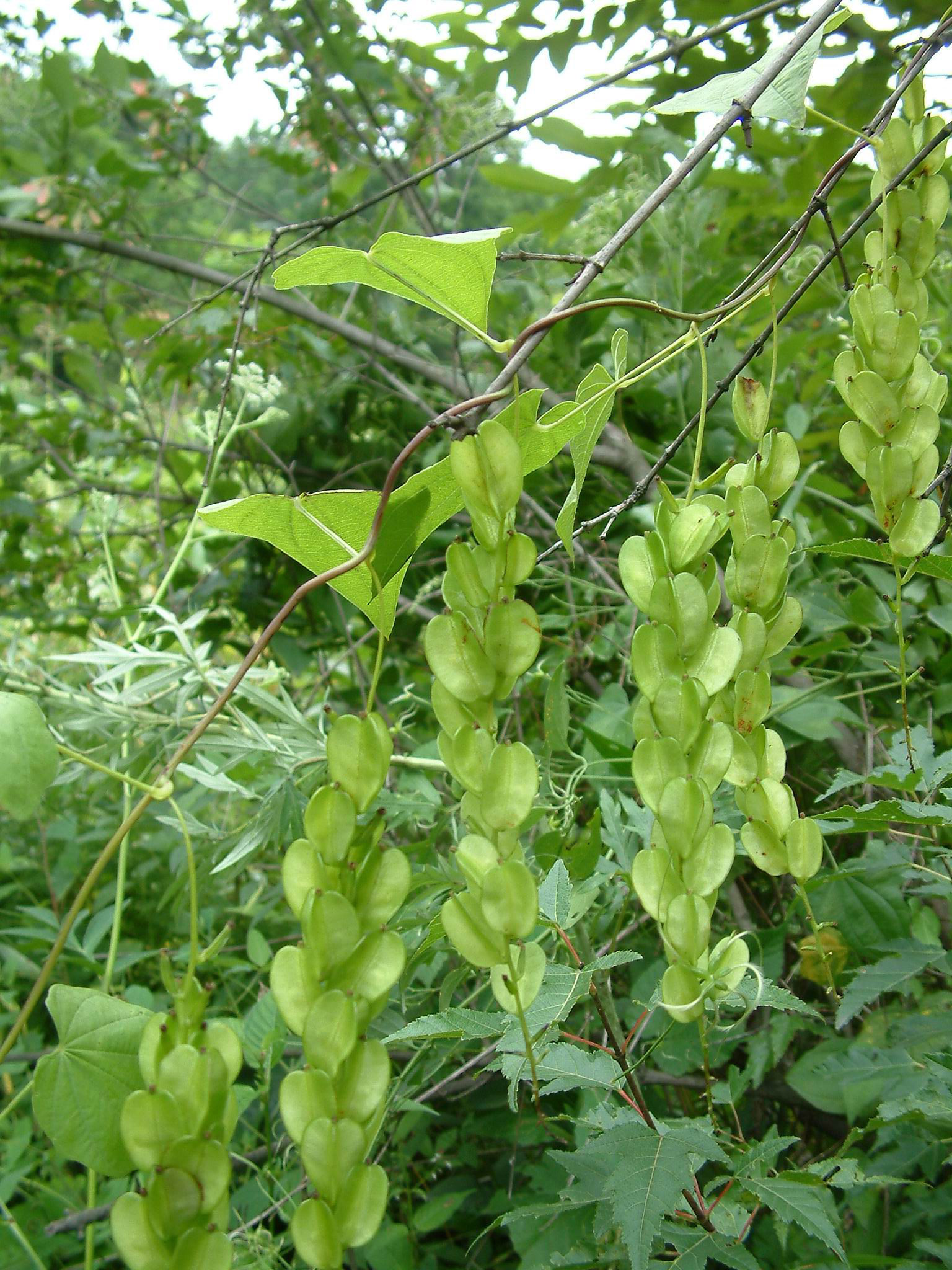 Компоненты диоскореи (диоскорин, диосгенин и другие) способствуют нормализации  артериального давления, 
Способствуют снижению уровня холестерина
Обладают противовоспалительным действием, эффективны при артритах
Сапонины диоскореи способствуют усвоению кальция костной тканью и предотвращают остеопороз у женщин в постклимактерический период.
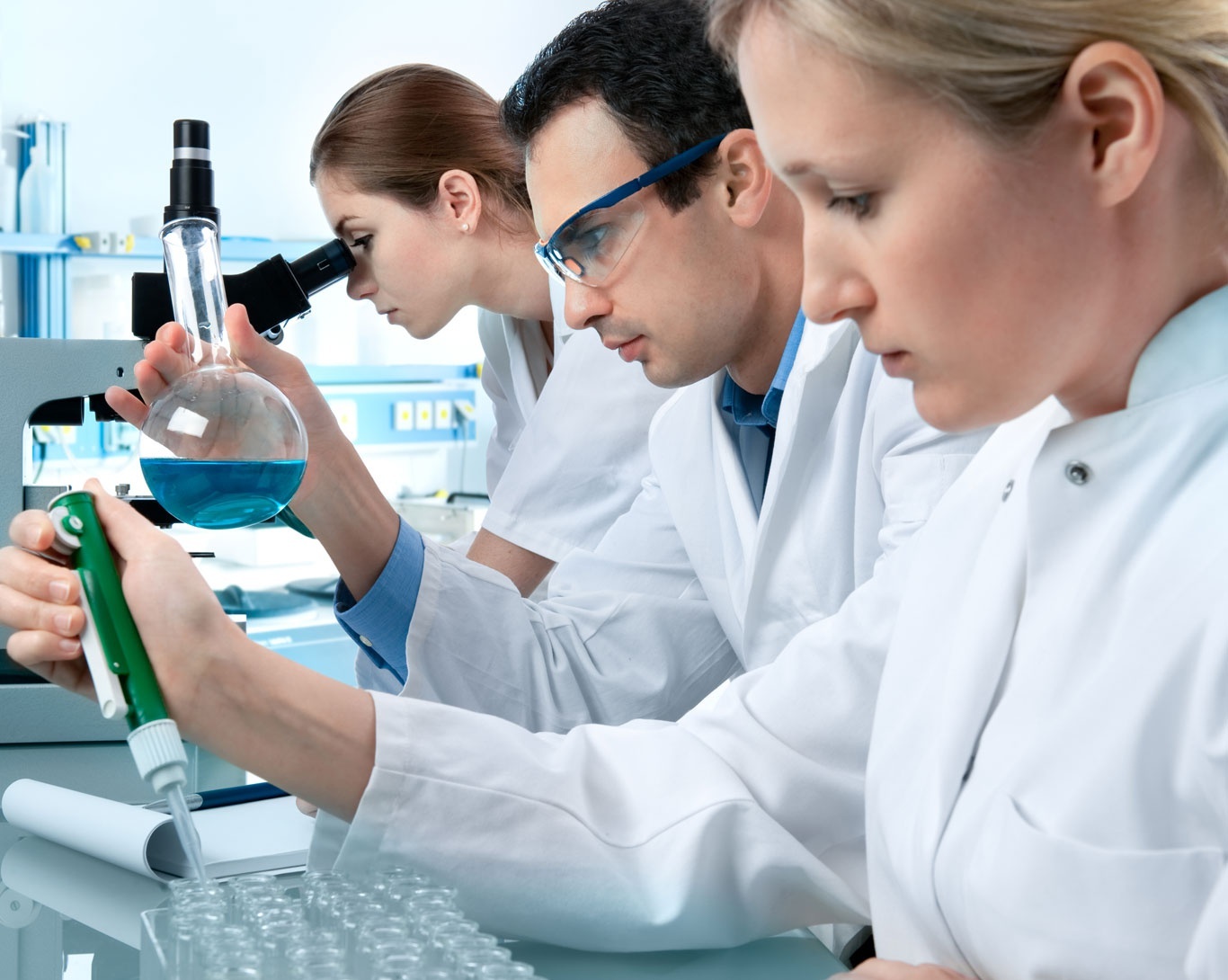 ДИКИЙ ЯМС. КЛИНИЧЕСКИЕ ИСПЫТАНИЯ
Двойное слепое перекрестное плацебо контролируемое исследование оценивало воздействие крема с диким ямсом по сравнению с плацебо в течение трех месяцев на 23 здоровых женщинах, жалующихся на симптомы менопаузы, включая приливы. В течение 6-ти месяцев достигнуто значительное субъективное улучшение в симптомах приливов и ночной потливости.
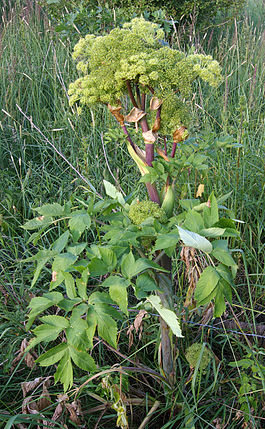 ЭКСТРАКТ ДЯГИЛЯ (дудника)
Способствует нормализации гормонального баланса в женском организме
Оказывает благоприятное действие при гинекологических заболеваниях, связанных с застойными явлениями в малом тазу 
Способствует восстановлению менструального цикла после отмены гормональных препаратов
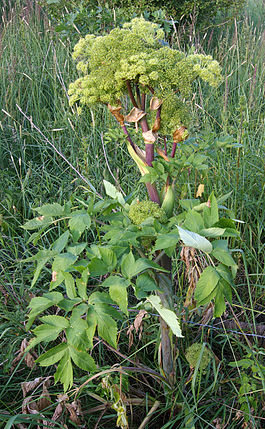 ЭКСТРАКТ ДЯГИЛЯ (дудника)
Обладает свойствами уросептика, оказывает диуретическое действие 
Улучшает периферическое кровообращение
Снижает вязкость крови, уменьшает риск тромбообразования
Улучшает кроветворение, повышает уровень гемоглобина 
Обладает противовспалительным и спазмолитическим действием
Поддерживает работу иммунной системы
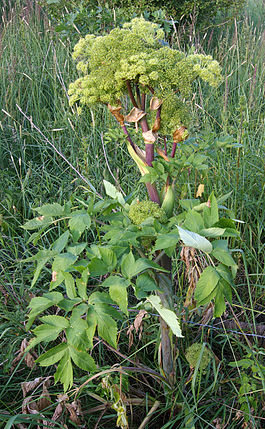 ЭКСТРАКТ ДЯГИЛЯ (дудника)
Снимает спазмы желудка и кишечника, при синдроме раздраженного кишечника, метеоризме, процессах брожения
Помогает при изжоге, нормализуя  секрецию желудочного и панкреатического сока
Улучшает моторную деятельность желудочно-кишечного тракта, аппетит, пищеварение
Стимулирует желчеотделение
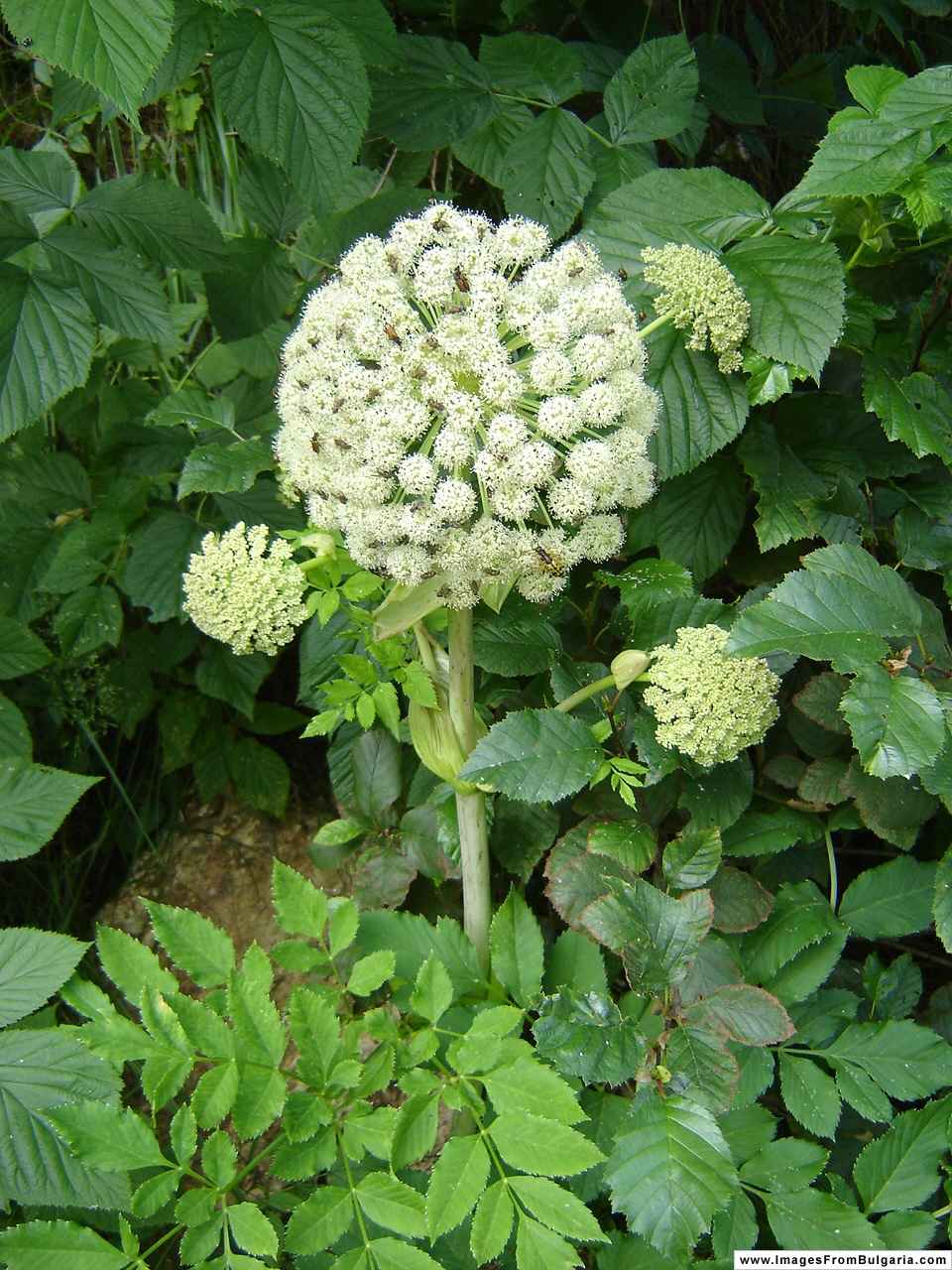 ЭКСТРАКТ ДЯГИЛЯ (дудника)
Обладает антиаритмическим, антитромботическим и гипотензивным действием, т.е. способствует профилактике сердечно-сосудистых заболеваний, риск которых резко возрастает с наступлением климакса
Замедляет развитие почечного фиброза
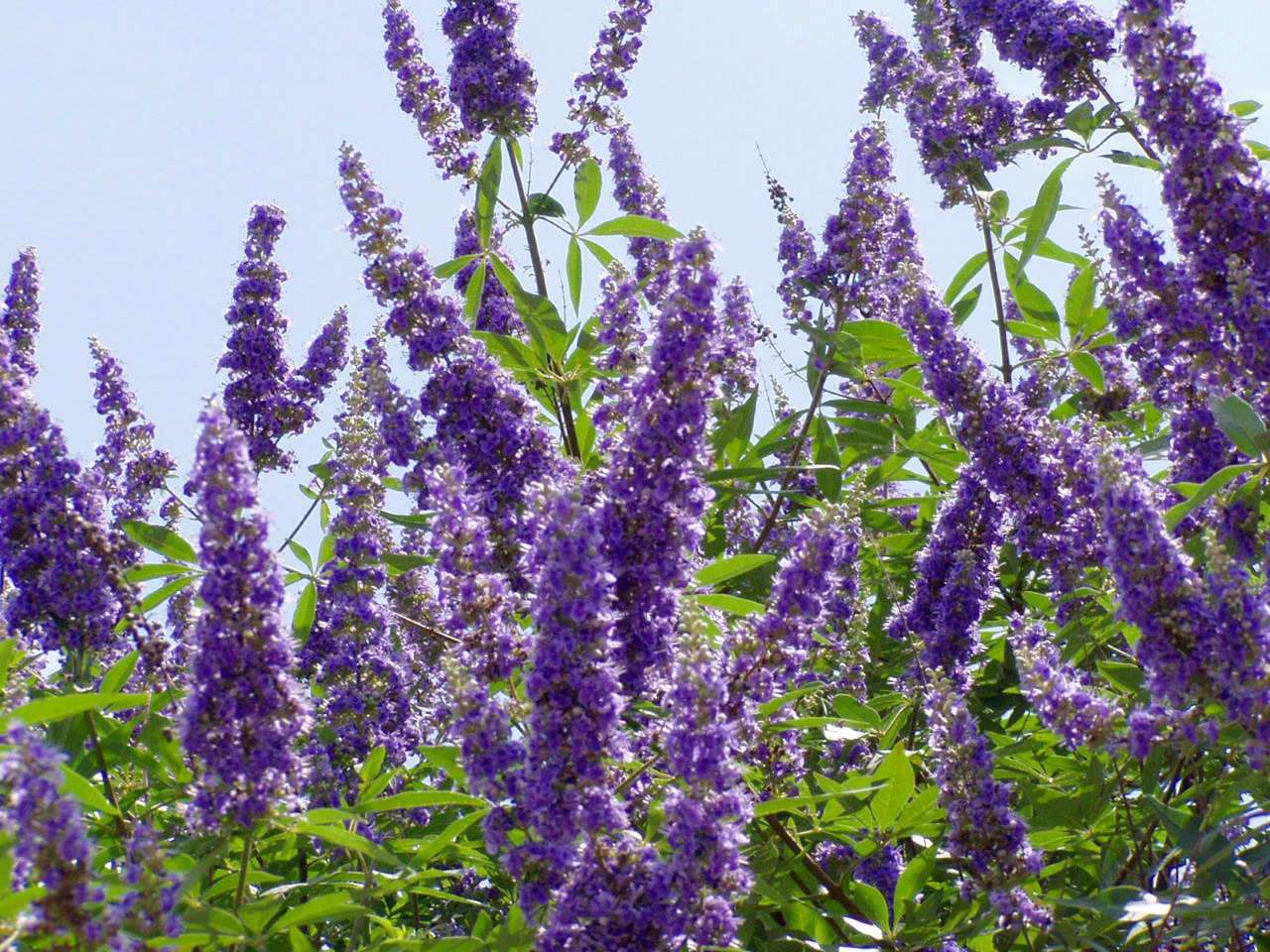 ЭКСТРАКТ ЯГОД ВИТЕКСА СВЯЩЕННОГО
Способствует регуляции гормонального баланса и увеличению тонуса гормональной системы женского организма
Способствует нормализации артериального давления и уровня холестерина в крови
Обладает спазмолитическими свойствами облегчают колики и метеоризм
Способствует при длительном применении усвоению кальция костной тканью
ВИТАМИН В6
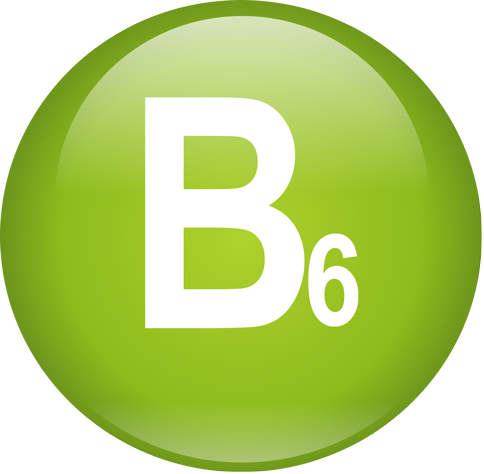 Участвует в процессах регуляции липидного обмена
Снижает концентрацию холестерина и липидов
Улучшает дезинтоксикационные функции печени
Оказывает метаболическое действие
ВИТАМИН В6
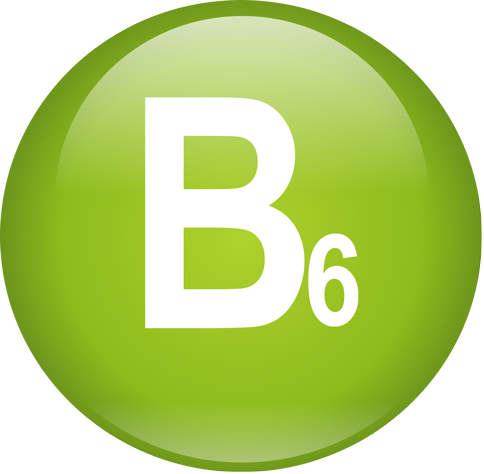 Положительно влияет на кроветворение
Стимулирует обменные процессы в коже и слизистых оболочках
Синергично действует с другими компонентами в данной рецептуре
ЦИНК
Участвует в передаче генетической информации и биосинтезе белка в клетках
Помогает  процессу заживления ран, а так же, восстановлению поврежденных тканей
Является  компонентом   антиоксидантной  системы 
Стимулирует образование оксида азота из аргинина
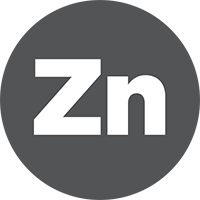 ЦИНК
Способствует улучшению памяти
Компонент инсулиновой системы регуляции усвоения глюкозы 
В синтезе гема участник в регулировании транспорта кислорода
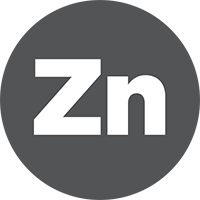 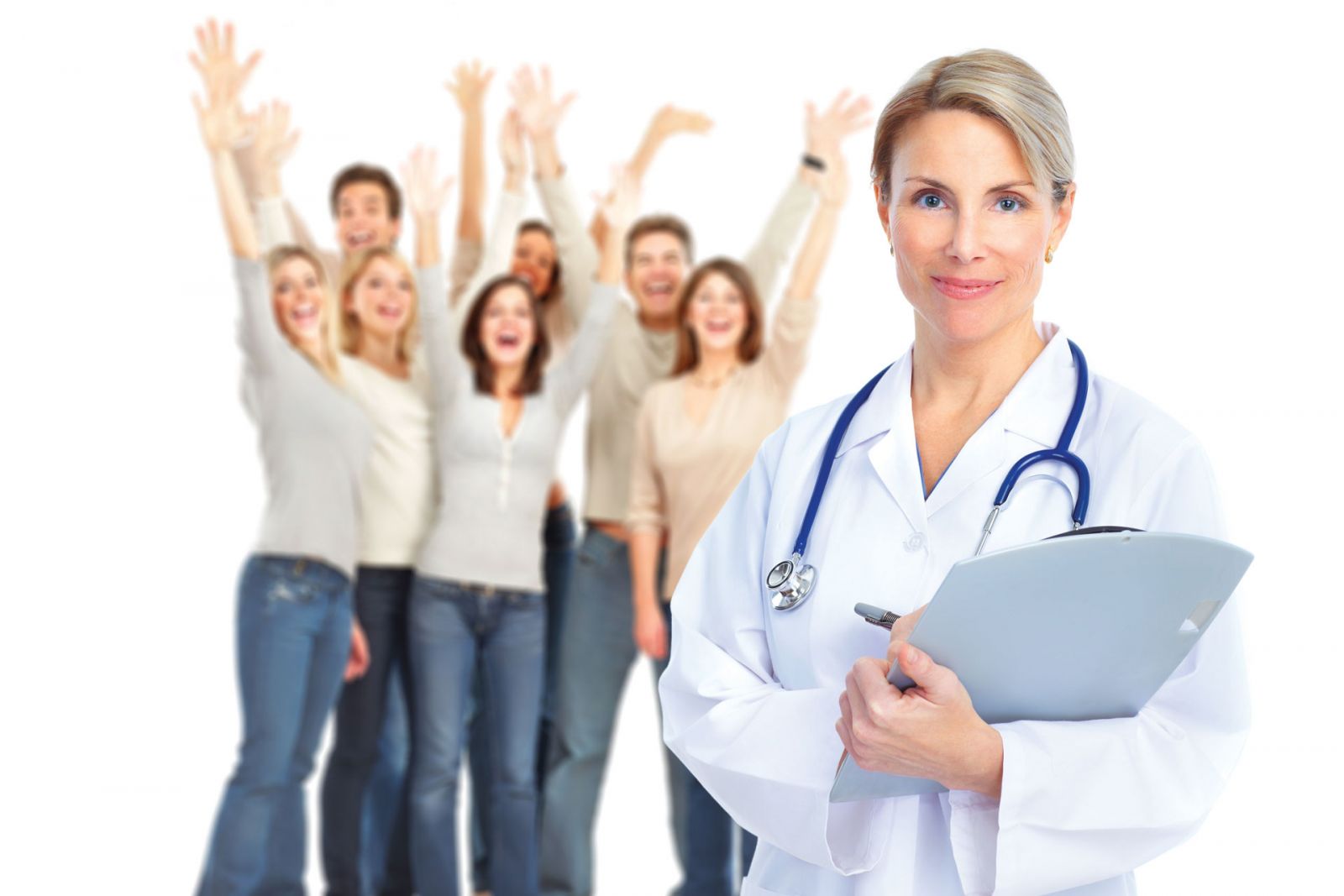 РЕКОМЕНДАЦИИ ПО ПРИМЕНЕНИЮ
по 1 капсуле 3 раза в день во время еды
Продолжительность приема – 1 месяц для первоначального эффекта, далее по самочувствию.
Перед применением рекомендуется проконсультироваться со специалистом
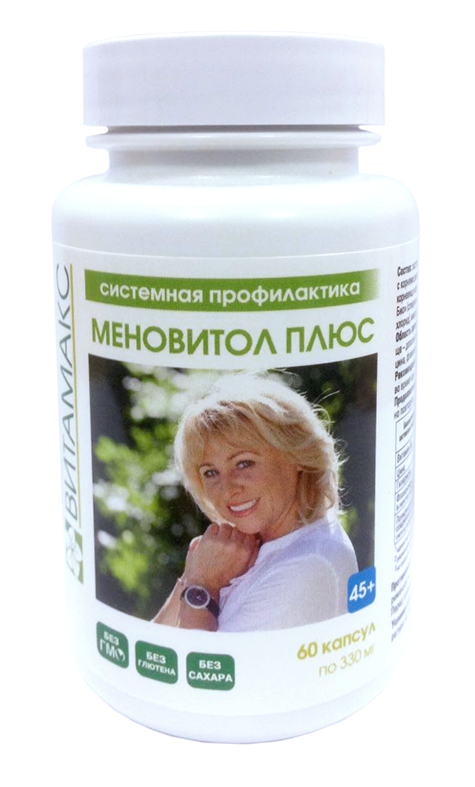 Цена 1359 рублей
 Баллы 18, 90
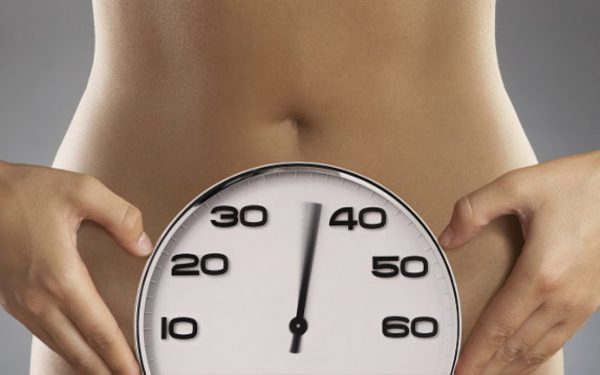 Менопауза может быть необременительной для вас!
Сделайте ее просто новым этапом вашей жизни! Ваше хорошее самочувствие в ваших руках!